CSE 332 Autumn 2023Lecture 18: Graphs
Nathan Brunelle
http://www.cs.uw.edu/332
Some Graph Terms
Adjacent/Neighbors
Nodes are adjacent/neighbors if they share an edge
Degree
Number of “neighbors” of a vertex
Indegree
Number of incoming neighbors
Outdegree
Number of outgoing neighbors
2
2
5
5
8
8
1
1
4
4
9
9
3
3
7
7
6
6
Graph Operations
To represent a Graph (i.e. build a data structure) we need:
Add Edge
Remove Edge
Check if Edge Exists
Get Neighbors (incoming)
Get Neighbors (outgoing)
Adjacency List
3
2
1
5
3
2
1
4
2
1
3
6
3
4
5
6
2
5
7
4
2
8
5
8
6
7
4
3
1
4
8
6
5
7
9
9
9
7
5
8
3
8
9
7
7
4
6
Adjacency List (Weighted)
3
2
1
5
3
2
1
4
2
1
3
6
8
3
4
5
6
2
5
10
8
7
4
2
8
5
8
7
2
6
7
4
3
1
9
5
4
9
8
6
5
7
9
9
12
3
9
7
5
8
3
3
11
8
9
7
7
5
6
1
6
Adjacency Matrix
C
D
E
F
I
A
B
G
H
A
1
1
1
1
1
B
1
C
1
1
1
1
1
1
D
2
5
1
1
1
1
E
1
1
1
F
8
G
1
1
1
1
1
1
1
H
1
I
1
1
4
9
3
7
6
6
Adjacency Matrix (weighted)
C
D
E
F
I
A
B
G
H
A
1
1
1
1
1
B
1
C
1
1
1
8
1
1
1
D
2
5
10
1
1
1
1
E
8
1
1
1
F
8
G
7
1
1
1
1
1
1
1
H
2
1
9
I
1
1
5
4
9
9
12
3
3
3
11
7
7
6
1
6
Aside
Almost always, adjacency lists are the better choice
Most graphs are missing most of their edges, so the adjacency list is much more space efficient and the slower operations aren’t that bad
Definition: Path
8
B
E
10
8
H
7
2
A
9
5
D
9
I
Cycle:
A path which starts and ends in the same place
Simple Path:
A path in which each node appears at most once
12
3
3
C
11
G
9
F
1
6
Definition: (Strongly) Connected Graph
2
2
5
5
8
8
1
1
4
4
9
9
3
3
7
7
10
6
6
Definition: (Strongly) Connected Graph
2
2
5
5
8
8
1
1
4
4
9
9
3
3
Connected
Not (strongly) Connected
7
7
11
6
6
Definition: Weakly Connected Graph
2
2
5
5
8
8
1
1
4
4
9
9
3
3
Weakly Connected
7
7
Weakly Connected
12
6
6
Definition: Complete Graph
1
1
1
2
2
2
Complete Undirected Graph
Complete 
Directed Graph
Complete Directed Non-simple Graph
4
4
4
3
3
3
13
Graph Density, Data Structures, Efficiency
Definition: Tree
2
5
4
8
1
4
9
3
5
6
A Tree
3
1
A Rooted Tree
7
8
15
6
2
9
7
Breadth-First Search
2
5
8
1
4
9
3
7
16
6
BFS
void bfs(graph, s){
	found = new Queue();
	found.enqueue(s);
	mark s as “visited”;
	While (!found.isEmpty()){
		current = found.dequeue();
		for (v : neighbors(current)){
			if (! v marked “visited”){
				mark v as “visited”;
				found.enqueue(v);
			}
		}
	}	
}
2
5
8
1
4
9
3
7
17
6
Shortest Path (unweighted)
int shortestPath(graph, s, t){
	found = new Queue();
	layer = 0;
	found.enqueue(s);
	mark s as “visited”;
	While (!found.isEmpty()){
		current = found.dequeue();
		layer = depth of current;
		for (v : neighbors(current)){
			if (! v marked “visited”){
				mark v as “visited”;
				depth of v = layer + 1;
				found.enqueue(v);
			}
		}
	}
	return depth of t;	
}
2
5
8
1
4
Idea: when it’s seen, remember its “layer” depth!
9
3
7
18
6
Depth-First Search
Depth-First Search
2
5
1
8
2
3
1
0
4
6
9
3
5
7
4
20
6
7
DFS (non-recursive)
void dfs(graph, s){
	found = new Stack();
	found.pop(s);
	mark s as “visited”;
	While (!found.isEmpty()){
		current = found.pop();
		for (v : neighbors(current)){
			if (! v marked “visited”){
				mark v as “visited”;
				found.push(v);
			}
		}
	}	
}
2
5
8
1
4
9
3
7
21
6
DFS Recursively (more common)
void dfs(graph, curr){
	mark curr as “visited”;
	for (v : neighbors(current)){
		if (! v marked “visited”){
			dfs(graph, v);
		}
	}
	mark curr as “done”;
}
2
5
8
1
4
9
3
7
22
6
Using DFS
Visited : 1
Done: 8
Visited : 2
Done: 7
Visited : 3
Done: 6
Visited: 0
Done: 15
2
Visited : 10
Done: 13
5
8
Visited : 9
Done: 14
1
4
Visited : 4
Done: 5
Visited : 11
Done: 12
9
3
7
23
6
Back Edges
Behavior of DFS:
“Visit everything reachable from the current node before going back”
Back Edge:
The current node’s neighbor is an “in progress” node
Since that other node is “in progress”, the current node is reachable from it
The back edge is a path to that other node
Cycle!
2
5
8
1
4
9
3
7
6
Cycle Detection
Idea: Look for a back edge!
boolean hasCycle(graph, curr){
	mark curr as “visited”;
	cycleFound = false;
	for (v : neighbors(current)){
		if (v marked “visited” && ! v marked “done”){
			cycleFound=true;
		}
		if (! v marked “visited” && !cycleFound){
			cycleFound = hasCycle(graph, v);
		}
	}
	mark curr as “done”;
	return cycleFound;
}
2
5
8
1
4
9
3
7
25
6
Single-Source Shortest Path
10
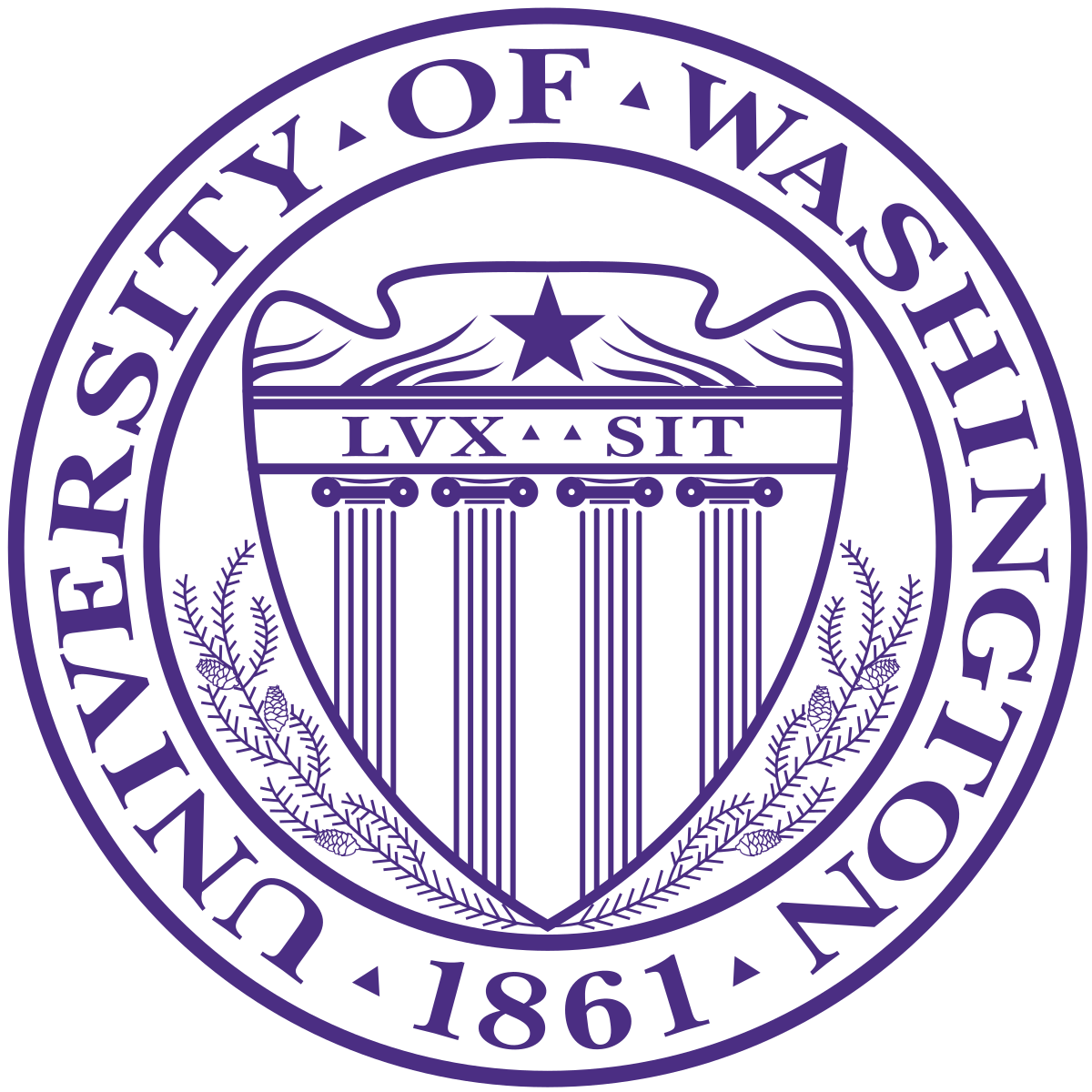 1
6
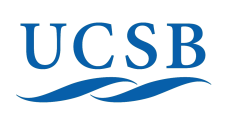 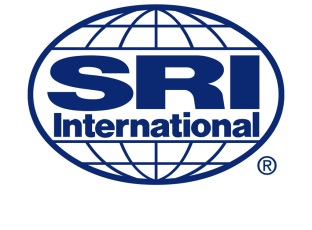 2
12
13
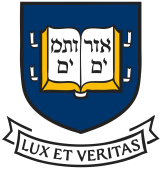 10
8
6
5
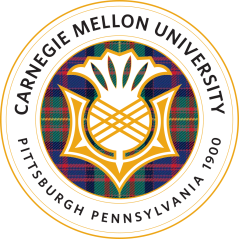 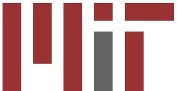 15
20
3
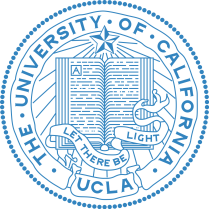 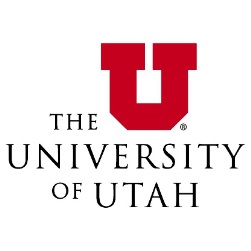 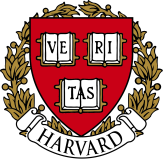 26
Dijkstra’s Algorithm
8
1
4
10
6
7
7
0
2
0
9
5
3
9
8
12
3
1
2
11
6
27
5
1
7
Dijkstra’s Algorithm
Start: 0
End: 8
Idea: When a node is the closest undiscovered thing to the start, we have found its shortest path
8
1
4
10
6
7
7
0
2
0
9
5
3
9
8
12
3
1
2
11
6
28
5
1
7
Dijkstra’s Algorithm
Start: 0
End: 8
Idea: When a node is the closest undiscovered thing to the start, we have found its shortest path
8
1
4
10
6
7
7
0
2
0
9
5
3
9
8
12
3
1
2
11
6
29
5
1
7
Dijkstra’s Algorithm
Start: 0
End: 8
Idea: When a node is the closest undiscovered thing to the start, we have found its shortest path
8
1
4
10
6
7
7
0
2
0
9
5
3
9
8
12
3
1
2
11
6
30
5
1
7
Dijkstra’s Algorithm
Start: 0
End: 8
Idea: When a node is the closest undiscovered thing to the start, we have found its shortest path
8
1
4
10
6
7
7
0
2
0
9
5
3
9
8
12
3
1
2
11
6
31
5
1
7
Dijkstra’s Algorithm
Start: 0
End: 8
Idea: When a node is the closest undiscovered thing to the start, we have found its shortest path
8
1
4
10
6
7
7
0
2
0
9
5
3
9
8
12
3
1
2
11
6
32
5
1
7
Dijkstra’s Algorithm
8
1
4
10
6
7
7
2
0
9
5
3
9
8
12
3
3
2
11
6
33
5
1
7
Dijkstra’s Algorithm: Running Time
34
Dijkstra’s Algorithm: Correctness
Claim: when a node is removed from the priority queue, we have found its shortest path
Induction over number of completed nodes
Base Case:
Inductive Step:
8
1
4
10
6
7
7
2
0
9
5
3
9
8
12
3
3
2
11
6
35
5
1
7
Dijkstra’s Algorithm: Correctness
36
Dijkstra’s Algorithm: Correctness
37
Dijkstra’s Algorithm: Correctness
38
Dijkstra’s Algorithm: Correctness
39